Pointer
Pointers
What is pointer?
A variable that can hold an Address
Why pointers?
Sometimes the only way to express a computation
dynamic memory allocation
Usually lead to compact and efficient code
Related operators:
* : can be used in two ways
In declaration : read as pointer, e.g., int *p;
In accessing : read as content of, e.g., x = *p;
No relation with multiplication
& : returns address of a variable
Read as address of
2
70
80
10
20
30
40
????
4892
4908
Pointer Examples
int x = 70, y = 80, z[4] = {10, 20, 30, 40 };	
int *ip;	// int pointer ip

ip = &x;	// ip is assigned to address of x
*ip = 200;	// content of ip is assigned to 200
y = *ip;	// y is assigned to content of ip
ip = &z[2];	
*ip = *ip + 20;	// same as *ip += 20;
y = *ip+1;
200
x :
4892
200
51
y :
4896
Z, Z[0] :
4900
Z[1] :
4904
50
Z[2] :
4908
Z[3] :
4912
ip :
4916
3
Pointers in Function arguments
Arguments are passed by value, thus only a copy is passed.
void swap_wrong(int x, int y)
{
	int temp;
	temp = x;
	x = y;
	y = temp;
}
in swap_wrong
in swap
10
x:
4397
px:
20
y:
9643
py:
void swap(int *px, int *py)
{
	int temp;
	temp = *px;
	*px = *py;
	*py = temp;
}
temp:
temp:
in caller:
a:4397
10
b:9643
int a = 10, b = 20;
swap_wrong(a, b);
printf(“a=%d, b=%d”, a, b);
swap(&a, &b);
printf(“a=%d, b=%d”, a, b);
20
4
Pointer Operations
The valid pointer operations are 
Adding or subtracting a pointer and an integer (p  i)
Meaningful in the context of array
Assignment of pointers of the same type (p = q)
Subtracting or comparing two pointers in same array (p - q)
Meaningful in the context of array
Assigning or comparing to zero or NULL. (p = 0 or p = NULL)
All other  pointer arithmetic are illegal.
5
Pointer with Arrays
Output:
0. value=1, address=1638196
1. value=2, address=1638200
2. value=3, address=1638204
3. value=4, address=1638208
4. value=5, address=1638212
int main()
{
	int num[]={1, 2, 3, 4, 5};
	for(int i=0; i<5; i++)
	{
		printf("%d. value=%d, address=%d\n", i, num[i], &num[i]);
	}
	return 0;
}
Array elements are stored in contiguous memory location
Address output will be in hexadecimal if %p is used
Pointer with Arrays
Array name without index: address of the start of the array
int a[5]={1,2,3,4,5};
int *p;
p=a;
printf("%d %d %d\n",*p, *(p+1), *(p+2));
printf("%d %d %d\n",a[0], a[1],a[2]);

* has higher precedence then + so parentheses necessary
Addition/Subtraction of int to a pointer
Used for pointing to different elements in an array
Performed relative to the type of the pointer
Each increment will cause the pointer to point to the next item
	int a[6], *pa, x, i;
	pa = &a[2];  // same as pa = a + 2; 
	*pa  pa[0]  a[2]
	*(pa-i)  pa[-i]  a[2-i]
	*(pa+i)  pa[i]  a[2+i]
pa-2
pa-1
pa:
pa+1
pa+2
pa+3
a:
a[0]
a[1]
a[2]
a[3]
a[4]
a[5]
pointer  int  pointer
Pointer Increment
Output:
0. value=1
1. value=2
2. value=3
3. value=4
4. value=5
int main()
{
	int num[]={1, 2, 3, 4, 5};
	int i, *j;
	j=&num[0];
	for(i=0; i<5; i++)
	{
		printf("%d. value=%d\n", i, *j);
		j++;
	}
	return 0;
}
Pointer Increment
Output:
0. value=1
1. value=2
2. value=3
3. value=4
4. value=5
int main()
{
	int num[]={1, 2, 3, 4, 5};
	int i, *j;
	j=num;
	for(i=0; i<5; i++)
	{
		printf("%d. value=%d\n", i, *j);
		j++;
	}
	return 0;
}
Pointer with Arrays
Array name gives the base address of the array
Array name always points to the beginning of the array
An array name is a constant pointer
Pointer is a variable but the array name is not
Can not be modified by pointer arithmetic
So the expression
num++
num+=3 (shortcut for num = num + 3)
are invalid
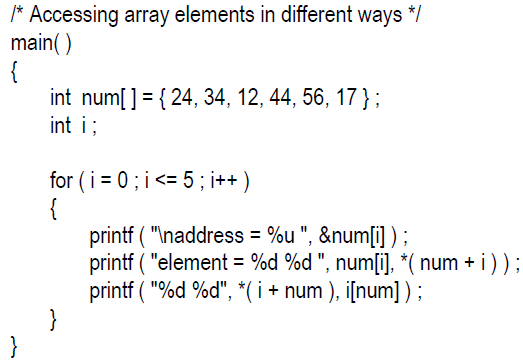 Pointer with arrays
Array name gives the base address of the array
Base address: address of the first element / element at index zero
So *num/ *(num+0) gives the value of the first element
num[i]: compiler converts it to *(num+i)
The following notations are same
num[i]
*(num+i)
*(i+num)
i[num]
Output:
address = 65512 element = 24 24 24 24 address = 65516 element = 34 34 34 34 address = 65520 element = 12 12 12 12 address = 65524 element = 44 44 44 44 address = 65528 element = 56 56 56 56 address = 65532 element = 17 17 17 17
Pointer Subtraction
Subtraction
One pointer can be subtracted from other
Number of elements separating them can be found
Meaningless unless performed on an array
Pointer Subtraction
int main()
{
	int num[]={1, 2, 3, 4, 5, 6, 7, 8};
	int *p, *q;
	p=&num[2];
	q=&num[5];
	printf("%d\n", q-p);
	return 0;
}
Returns 3, not 12
Pointer Subtraction
int main()
{
	int num[]={1, 2, 3, 4, 5, 6, 7, 8};
	int *p, *q;
	p=&num[2];
	q=&num[5];
	printf("%d\n", p-q);
	return 0;
}
Returns -3
Passing entire array to a function
void display ( int j[], int n ) 
{
int i ;
for ( i = 0 ; i <= n - 1 ; i++ ) 
{ 
	printf ( "element = %d \n", j[i] ) ; 
} 
}

int main( void) 
{ 
int num[ ] = { 24, 34, 12, 44, 56, 17 } ; 
dislpay ( num, 6 ) ; 
}
void display ( int *j, int n )
{
int i ;
for ( i = 0 ; i <= n - 1 ; i++ ) 
{ 
printf ( "element = %d \n", *j ) ;
j++ ; /* increment pointer to point to next element */ 
} 
}
Passing entire array to a function
void display ( int j[], int n ) 
{
int i ;
for ( i = 0 ; i <= n - 1 ; i++ ) 
{ 
	printf ( "element = %d \n", j[i] ) ; 
} 
}

int main( void) 
{ 
int num[ ] = { 24, 34, 12, 44, 56, 17 } ; 
dislpay ( num+2, 4 ) ; 
}
void display ( int *j, int n )
{
int i ;
for ( i = 0 ; i <= n - 1 ; i++ ) 
{ 
printf ( "element = %d \n", *j ) ;
j++ ; /* increment pointer to point to next element */ 
} 
}
Pointers and String
int main()
{
	char str[]="CSE 109";
	char *p;
	int i;
	p=str;
	for( i=0; p[i]; i++)
	{
		printf("%c", p[i]);
	}
	while(*p)
	{
		printf("%c", *p);
		p++;
	}
	return 0;
}
Output:
CSE109CSE109
If the order of while loop and the for loop is  exchanged the code will not work
Find out why?
Pointers and String
#include<stdio.h>

int main()
{
	char *p;
	p="CSE 109";
	printf(p);
	return 0;
}
C compiler stores "CSE 109“ in memory, then assigns it’s address to p
Pointer Vs Array
char amessage[] = “now is the time”;  // an array
 char *pmessage  = “now is the time”;  // a pointer
pmessage:
now is the time\0
amessage:
now is the time\0
pmessage 
A pointer which can hold one addrress
Can refer to different storage
Example: pmessage = amessage;
Result is undefined if you try to modify the string contents
amessage
An array of size 15+1
Always refer to the same storage
Individual character can be changed 
Example: amessage[5]= ‘z’;
20
Pointer Vs Array
char amessage[] = “now is the time”;  // an array
 char *pmessage  = “now is the time”;  // a pointer
pmessage:
now is the time\0
amessage:
now is the time\0
pmessage has address
pmessage is pointer and requires 2/4 bytes for itself
pmessage++ is possible
pmessage=somepointer is legal
amessage has no address
amessage is a name for the starting address of the array
amessage++ is illegal
amessage=somepointer is illegal
21
String Library Functions
Required to include string.h
Strlen(char * s) : Finds the length of the string s
strcat(char * to, char * from): Appends one string at the end of the other
strcpy(char * to, char * from): Copies one string into another
strcmp (char *s1, char *s2): Compares two strings
Returns 0 if same
-ve if s1 less than s2
+ve if s1 greater than s2
Comparing/Subtraction to Pointer
The resulting type of subtracting two pointers is integer.
Comparison Vs. Subtraction
a < b  a – b < 0
a == b  a – b == 0
a > b  a – b > 0
Compared/Subtracted pointers should point in same array.
Example:

/* strlen: return length of string s*/
int strlen(char *s) {
    char *p = s; 	
    while (*p != ‘\0’)
        p++;
    return p – s;
}
pointer - pointer  int
23
Comparing/Assigning to Zero
Zero is the only integer that can be assigned to a pointer
Zero is the only integer that a pointer can be compared to.
Use this to initialize a pointer and to check validity
char *m = 0;
...
if (m != 0) 
	{ ... safe to use the pointer ... }
NULL can be used instead of 0 
char *m = NULL;
if (m != NULL)
{
}
24
strcpy example
/* strcpy: copy t to s */
void strcpy(char *s, char *t)
{
	int i;
	i = 0;
	while ((s[i] = t[i])!=‘\0’)
		i++;
}
Note: if you just write s=t then only the pointer will be copied, not the characters
/* strcpy: copy t to s */
void strcpy(char *s, char *t)
{
	while ((*s = *t)!=‘\0’) {
		 s++;
		 t++;
	}
}
25
Pointer Vs Array
In function argument array and pointer are same. i.e., following declaration/definition of function are equivalent
int strlen(char *str)
int strlen(char str[ ])
Arguments are passed by value, thus only a copy of address is passed
/* strcpy: copy t to s */
void strcpy(char *s, char *t)
{
	while (*s = *t) {
		 s++;
		 t++;
	}
}
………
char p[25];
char *q = “Hello world”;
strcpy(p, q);
4397
s:
9643
t:
4397
p:
q:
Hello world\0
9643
What is the effect of writing s=t?
26
strcmp example
/* strcmp: return <0 if s<t, 0 if s==t, >0 if s>t */
int strcmp(char *s, char *t)
{
	int i;
	for (i = 0; s[i] == t[i]; i++)
	{
		if (s[i] == ‘\0’)
			return 0;
	}
	return s[i] – t[i];
}
/* strcmp: return <0 if s<t, 0 if s==t, >0 if s>t */
int strcmp(char *s, char *t)
{
	for (  ; *s == *t; s++, t++)
	{
		if (*s == ‘\0’)
			return 0;
	}
	return *s – *t;
}
27
multidimensional array
int s[3][2]={{1, 2}, {3, 4}, {5, 6}};
S is a 2D array
Can be thought as 1D array of 3 elements
Each element is a 1D array of 2 integers
Stored in memory in one continues segment
Pointer and multidimensional array
int main()
{
	int s[3][2]={{1, 2}, {3, 4}, {5, 6}};
	int i;
	for(i=0; i<3; i++)
	{
		printf("address of %d th 1-d array: %d\n", i, s[i]);
	}
	return 0;
}
If integer size 4 byte
So each row takes 8 bytes 
So s[1] is interpreted as *(s+1)
Address output will be in hexadecimal if %p is used
Output:
address of 0 th 1-d array: 1638192
address of 1 th 1-d array: 1638200
address of 2 th 1-d array: 1638208
Pointer and multidimensional array
Refer to the element s[2][1] using pointer
s[2] (actually *(s+2)) will give the address of first element of 3rd row (1638208)
(1638208+1) will give 1638212
Or (s[2]+1) will give 1638212
Pointer and multidimensional array
Value can be obtained
*(s[2]+1)
s[2] is same as *(s+2)
So *(s[2]+1) is same as *(*(s+2)+1)
So the following notations are same
s[2][1]
 *(s[2]+1)
*(*(s+2)+1)
Pointer and multidimensional array
Accessing a multidimensional array using a pointer:
float gpa[10][5];
To access gpa[3][1] using a pointer to float
float *fp;
fp=(float*)gpa;
float my_gpa=*(p+(3*5)+1);
The type of pointer generated by gpa is to a two dimensional array of floats
So type cast (float*) is needed
Passing 2d array to a function
void display( int q[ ][4], int row, int col ) 
{ 
int i, j ; 
for ( i = 0 ; i < row ; i++ ) 
{ 
for ( j = 0 ; j < col ; j++ ) 
{
	printf ( "%d ", q[i][j] ) ; 
}
printf ( "\n" ) ; 
} 
printf ( "\n" ) ; 
}
int main( ) 
{ 
int a[3][4] = { 
1, 2, 3, 4, 
5, 6, 7, 8, 
9, 0, 1, 6 
} ; 

display( a, 3, 4 ) ; 
return 0;
}
Passing 2d array to a function
void display ( int *q, int row, int col ) 
{ 
int i, j ; 
for ( i = 0 ; i < row ; i++ ) 
{ 
for ( j = 0 ; j < col ; j++ ) 
{
printf ( "%d ", * ( q + i * col + j ) ) ;
}
printf ( "\n" ) ; 
} 
printf ("\n" ) ; 
}
int main( ) 
{ 
int a[3][4] = { 
1, 2, 3, 4, 
5, 6, 7, 8, 
9, 0, 1, 6 
} ; 

display ((int *) a, 3, 4 ) ;  
return 0;
}
Array of Pointers
Pointer variable contains address
Array of pointers is a collection of addresses
main( ) { 
int *arr[4] ; /* array of integer pointers */ 
int i = 31, j = 5, k = 19, l = 71, m ; 
arr[0] = &i ; arr[1] = &j ; arr[2] = &k ; arr[3] = &l ; 
for ( m = 0 ; m <= 3 ; m++ ) 
{
	printf ( "%d ", * ( arr[m] ) ) ; 
}
}
Array of Pointers
#include<stdio.h>

int main()
{
	int a[]={1, 2, 3 ,4, 5};
	int *pa[]={a, a+1, a+2};
	printf("%p %p %d\n", pa, *pa, *(*pa));
	return 0;
}
Multiple indirection
Arrays of Pointers to Strings
char *names[]= {		“Joy”,		“Fahad”,
	“Alamin”,	 	 Noman”,
	“Tareq” };
names[] is an array of pointers
Contains the starting address of respective names
Arrays of Pointers to Strings
int main()
{
	char *names[]={“Joy", “Fahad", “Alamin", “Noman", “Tareq", “”};
	int i;
	for(i=0; *names[i]; i++)
	{
		printf("%s\n", names[i]);
	}
	return 0;
}
Arrays of Pointers Vs 2d array
char *name[] = { "Illegal month", "Jan", "Feb", "Mar" };






char aname[][15] = { "Illegal month", "Jan", "Feb", "Mar" };
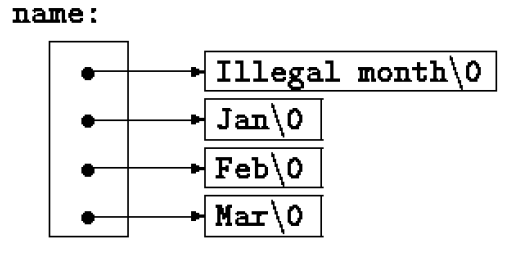 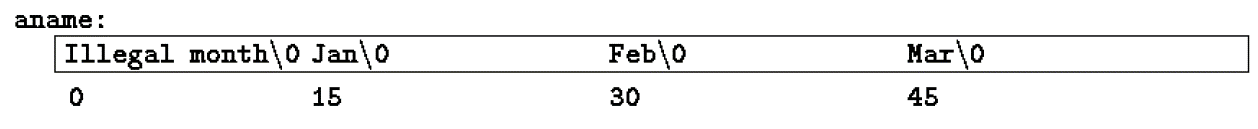 Swapping pointers
int main()
{
	char *names[]={"defghi", "jklmnoprst", "abc"};
	char *temp;
	temp=names[0];
	names[0]=names[1];
	names[1]=temp;
	return 0;
}
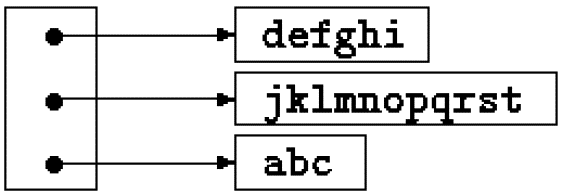 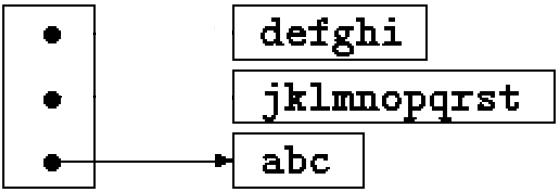 Arrays of Pointers to Strings
But this works fine if each name length is below 20

int main()
{
	int i;
	char names[6][20];
	for( i=0; i<6; i++)
		scanf("%s", names[i]);
	return 0;
}
Limitations
int main()
{
	int i;
	char *names[6];
	for( i=0; i<6; i++)
		scanf("%s", names[i]);
	return 0;
}
The program will crash 
As no valid address is contained
Pointers and Arrays
Pointer version is faster 
But sometimes difficult to understand
Multiple Indirection
int main()
{
	char **mp, *p, ch;
	p=&ch;
	mp=&p;
	**mp='A';
	printf("%c\n", ch);
	return 0;
}
7092
7541
‘A’
Pointer to void
is used to hold any type of pointer
	int n;
	char c;
	int  *ip=&n;
	char *cp=&c;
	void *vp;
	ip = cp; /* illegal */
	vp = ip; /* ok*/
Cannot be de-referenced without type casting.
	int x = *vp;  /* illegal without type casting*/
	int y = *((int *)vp);  /* ok */
Dynamic Allocation
void * malloc(size_t numbytes);
size_t is an unsigned integral type
numbytes is required bytes to be allocated
returns a pointer to the beginning of the allocated memory
Returns NULL if the request fails
Needs to include stdlib.h
void free (void *ptr);
Frees allocated memory starting from address contained in the pointer ptr
Bytes allocated by malloc() is never released without calling free()
Even if you allocate the bytes inside a function
Dynamic Allocation
#include<stdio.h>
#include<stdlib.h>
#define SIZE 5
int main()
{
	char *p;
	p=(char*)malloc(SIZE);
	if(p)
	{
		scanf("%s", p);
		printf(p);
	}
	free(p);
	return 0;
}
#include<stdio.h>
#include<stdlib.h>
int main()
{
	char *p;
	p=(char*)malloc(80);
	if(p)
	{
		scanf("%s", p);
		printf(p);
	}
	free(p);
	return 0;
}
#include<stdio.h>
#include<stdlib.h>
int main()
{
	char *p;
	int n;
	scanf("%d", &n);
	p=(char*)malloc(n);
	if(p)
	{
		scanf("%s", p);
		printf(p);
	}
	free(p);
	return 0;
}
Dynamic Allocation
Dynamic Allocation
#include<stdio.h>
#include<stdlib.h>
int main()
{
	int *p, i, n;
	scanf("%d", &n);
	p=(int*)malloc(n * sizeof(int));
	if(p)
	{
		for(i=0; i<n; i++)
		{
			scanf("%d", &p[i]);
			printf("p %d is %d\n", i, p[i]);
		}
	}
	free(p);
	return 0;
}
How to dynamically allocate a 2D array?
#include <stdio.h>
#include <stdlib.h>
int main()
{
    int r = 5, c = 7;
    int *arr = (int *)malloc(r * c * sizeof(int));
 
    int i, j, count = 0;
    for (i = 0; i <  r; i++)
      for (j = 0; j < c; j++)
         *(arr + i*c + j) = ++count;
 
    for (i = 0; i <  r; i++)
      for (j = 0; j < c; j++)
         printf("%d ", *(arr + i*c + j));
    
   return 0;
}
Using a single pointer:
How to dynamically allocate a 2D array?
#include <stdio.h>
#include <stdlib.h>
 
int main()
{
    int r = 5, c = 7, i, j, count;
    int **arr = (int **)malloc(r * sizeof(int *));
    for (i=0; i<r; i++)
         arr[i] = (int *)malloc(c * sizeof(int));
 
    /* Note that arr[i][j] is same as *(*(arr+i)+j)*/
    count = 0;
    for (i = 0; i <  r; i++)
      for (j = 0; j < c; j++)
         arr[i][j] = ++count; 
    for (i = 0; i <  r; i++)
      for (j = 0; j < c; j++)
         printf("%d ", arr[i][j]);
 
  return 0;
}
Using a pointer to a pointer:
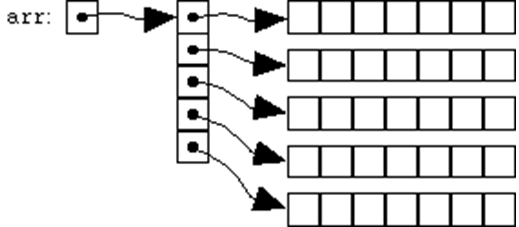 Preprocessor directive
File inclusion
#include 
Macro expansion
#define macro-name character-sequence
Need to use ( ) where necessary
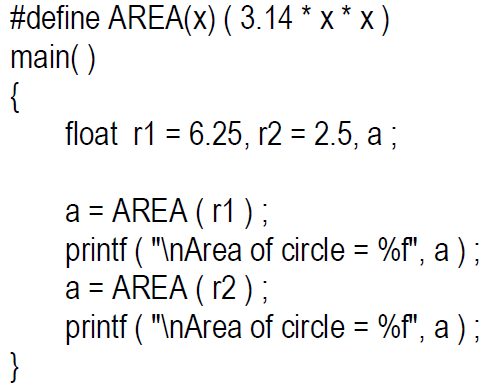 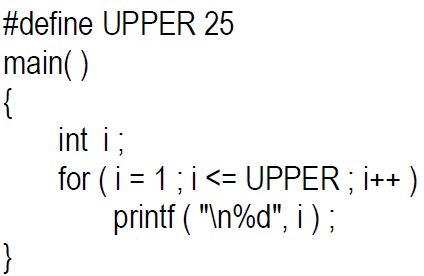